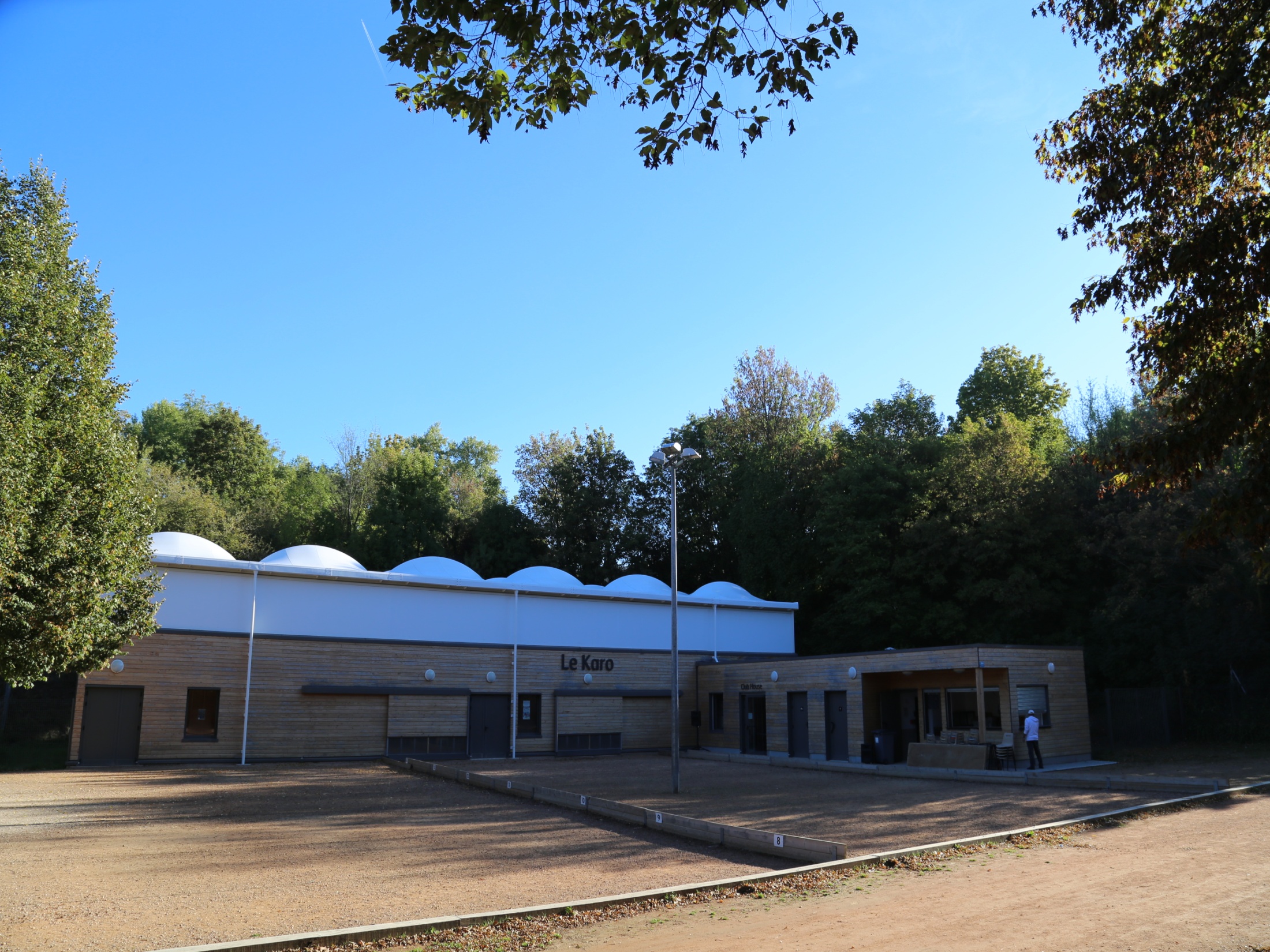 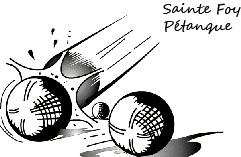 Assemblée générale Extraordinaire et Ordinaire  
2016
18 Novembre 2016
Sainte Foy Pétanque 96 avenue Georges CLEMENCEAU 69110 Sainte Foy lès Lyon
 www.blogpetanque.com/stefoypetank69/
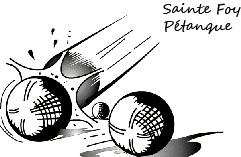 Assemblée Générale Extraordinaire
Quorum

Validation des nouveaux statuts
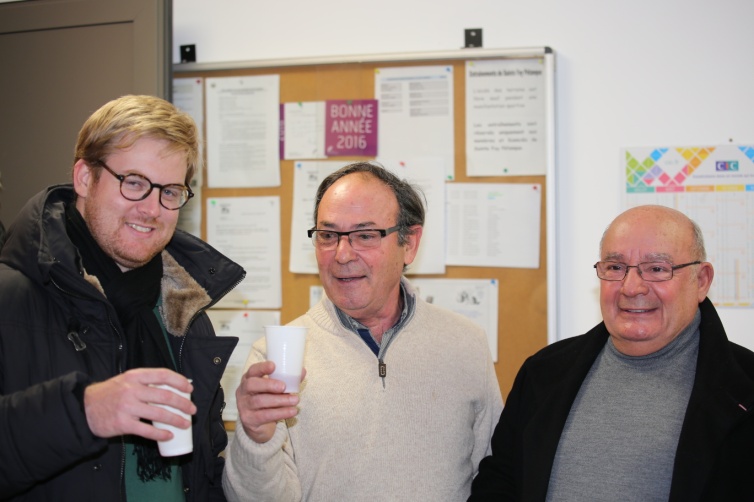 Sainte Foy Pétanque 96 avenue Georges CLEMENCEAU 69110 Sainte Foy lès Lyon
www.blogpetanque.com/stefoypetank69/
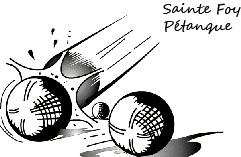 Assemblée générale Extraordinaire 2016
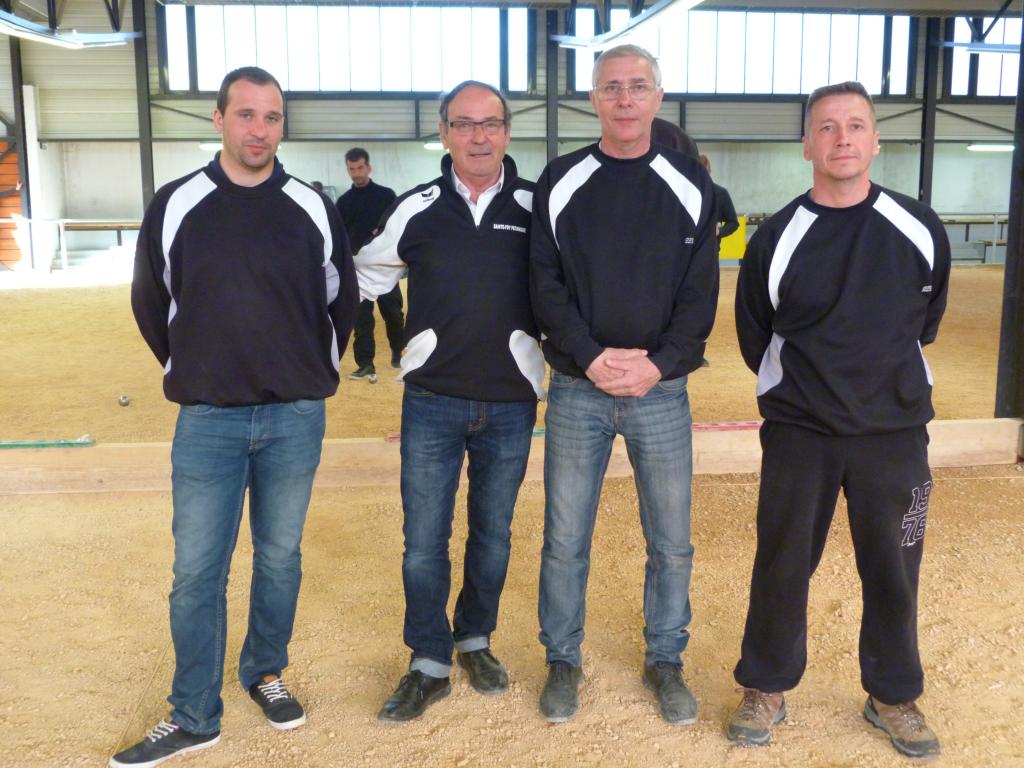 Quorum
Sainte Foy Pétanque 96 avenue Georges CLEMENCEAU 69110 Sainte Foy lès Lyon
www.blogpetanque.com/stefoypetank69/
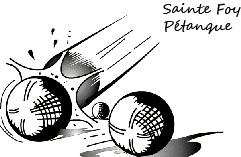 Assemblée Générale Extraordinaire
Validation des nouveaux statuts
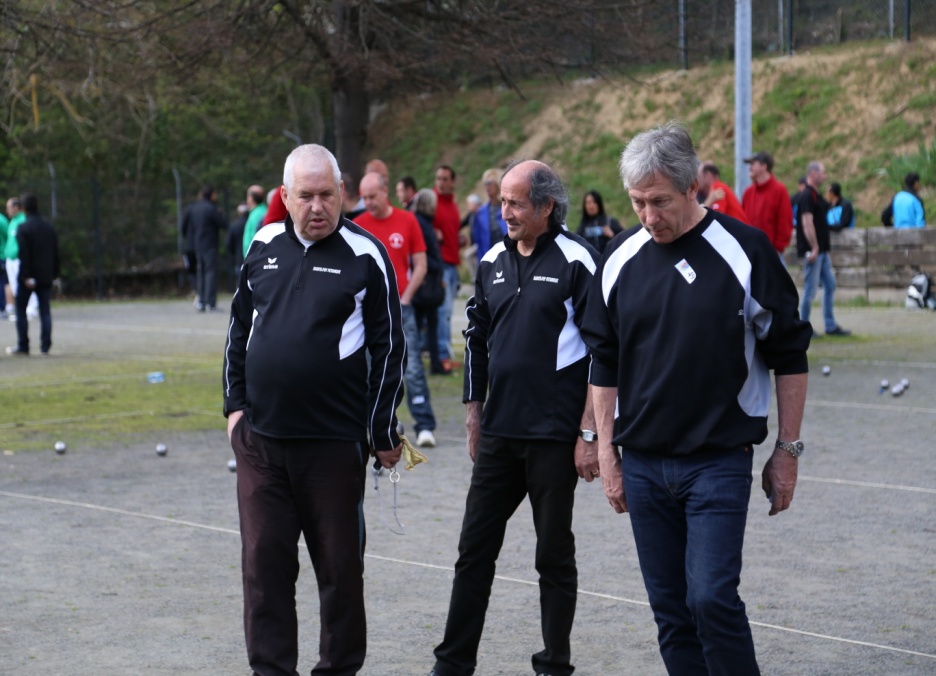 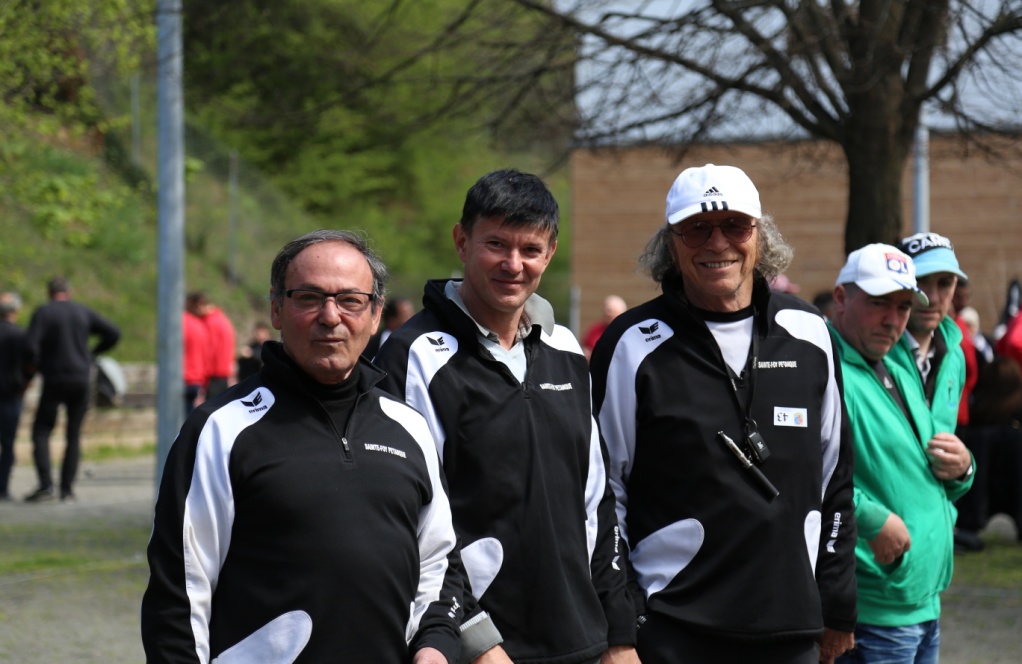 Sainte Foy Pétanque 96 avenue Georges CLEMENCEAU 69110 Sainte Foy lès Lyon
www.blogpetanque.com/stefoypetank69/
Il est fondé entre les adhérents aux présents statuts, une association régie par la loi du 1er juillet 1901, dénommée « Sainte Foy Pétanque »
Créée le 1er septembre 1973, elle a pour objet :
Développer la pratique du sport Pétanque et du Jeu Provençal,
Favoriser la création d’une école de pétanque.
Sa durée est illimitée.
Le titre de membre d’honneur peut être décerné, par le conseil d’administration, aux personnes physiques ou morales qui rendent ou qui ont rendu des services signalés à l’association. Ce titre confère aux personnes qui l’ont obtenu, le droit de faire partie de l’association sans être tenues de payer ni cotisation annuelle, ni droit d’entrée.
Les mineurs peuvent adhérer à l’association sous réserve d’un accord tacite ou d’une autorisation écrite de leurs parents ou tuteurs légaux. Ils sont membres à part entière de l’association.
Le montant de la cotisation annuelle est fixé chaque année par le conseil d’administration et voté par l’assemblée générale.
Le conseil d’administration de l’association est composé de six membres au moins et douze membres au plus reflétant la composition de l’assemblée générale s’agissant de l’égal accès des hommes et des femmes dans cette instance. (Ex : il sera attribué aux femmes un nombre de siège en proportion du nombre de licenciés éligibles) Ils sont élus au scrutin secret pour une durée de quatre ans par l’assemblée générale des électeurs prévus à l’alinéa suivant. Les membres sortants sont rééligibles. 
Est électeur tout membre tel que prévu à l’article 3.
Le vote par procuration est autorisé, chaque membre électeur ne pouvant détenir plus de trois pouvoirs. Le vote par correspondance n’est pas admis.
Est éligible au conseil d’administration toute personne :
- âgée de seize  ans au moins au jour de l’élection (autorisation parentale pour les moins de dix-huit ans), 
- à jour de ses cotisations 
- membre du club depuis au moins six mois au jour de l’élection.
Article 7 : Election du conseil d’administration, exclusion

Le conseil d’administration élit chaque année au scrutin secret, son bureau comprenant au moins le président, le secrétaire et le trésorier de l’association.
Les membres du bureau : président, trésorier et secrétaire devront être choisis obligatoirement parmi les membres du conseil d’administration.
Tout membre du conseil d’administration qui aura manqué, sans excuses, trois séances consécutives sera considéré comme démissionnaire.
Sainte Foy Pétanque 96 avenue Georges CLEMENCEAU 69110 Sainte Foy lès Lyon www.blogpetanque.com/stefoypetank69/
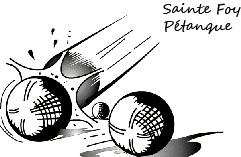 Assemblée Générale Ordinaire
Rapport moral
Rapport financier, budgets
Résultats sportifs 
Résolution et politique du club
Points divers
Questions diverses
Récompenses
Election du nouveau bureau
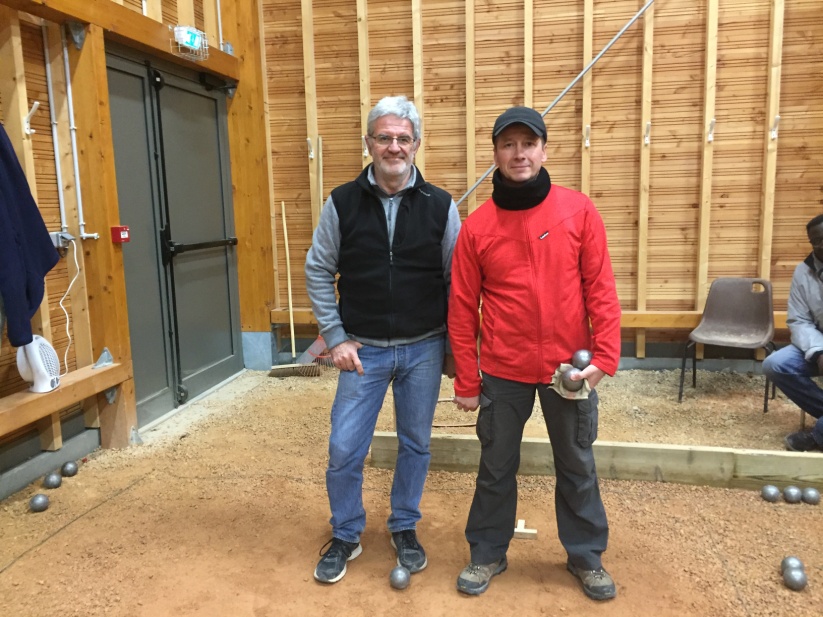 Sainte Foy Pétanque 96 avenue Georges CLEMENCEAU 69110 Sainte Foy lès Lyon
www.blogpetanque.com/stefoypetank69/
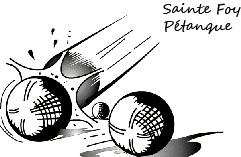 Rapport moral
Les faits marquants de 2016



Les perspectives 2017
Sainte Foy Pétanque 96 avenue Georges CLEMENCEAU 69110 Sainte Foy lès Lyon
www.blogpetanque.com/stefoypetank69/
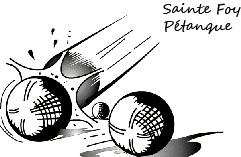 Bilan financier 2016
Sainte Foy Pétanque 96 avenue Georges CLEMENCEAU 69110 Sainte Foy lès Lyon
www.blogpetanque.com/stefoypetank69/
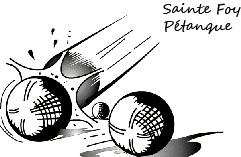 Budget prévisionnel 2017
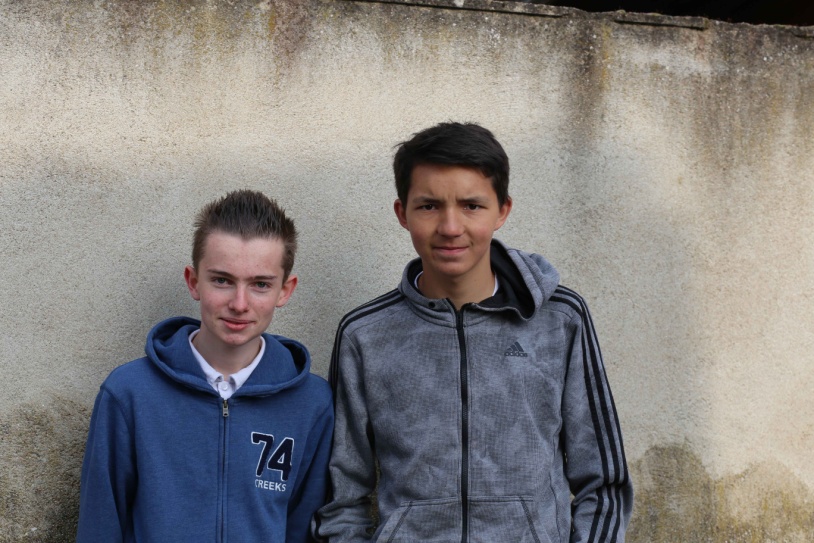 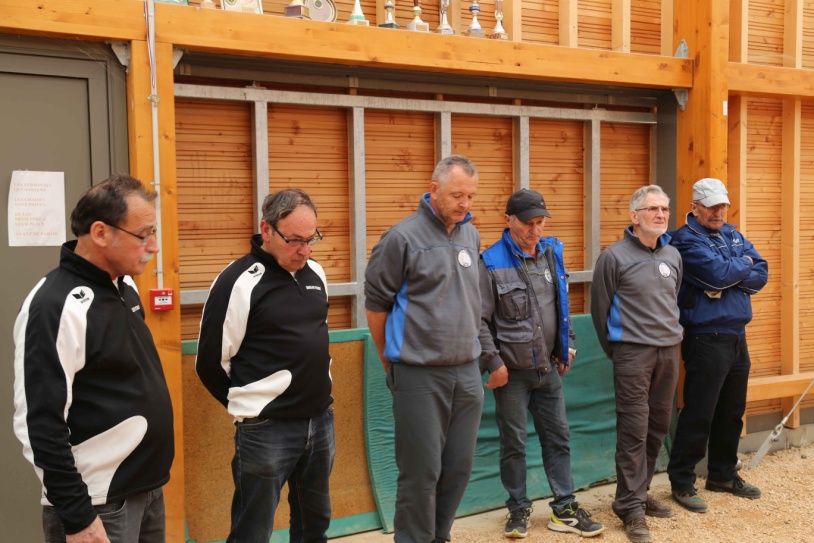 Sainte Foy Pétanque 96 avenue Georges CLEMENCEAU 69110 Sainte Foy lès Lyon
www.blogpetanque.com/stefoypetank69/
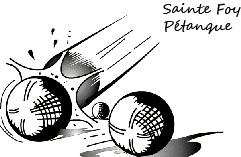 Résultats sportifs
Compétitions club
Championnats 
Féminin,
Masculin,
Vétéran
Coupe de France
Concours divers
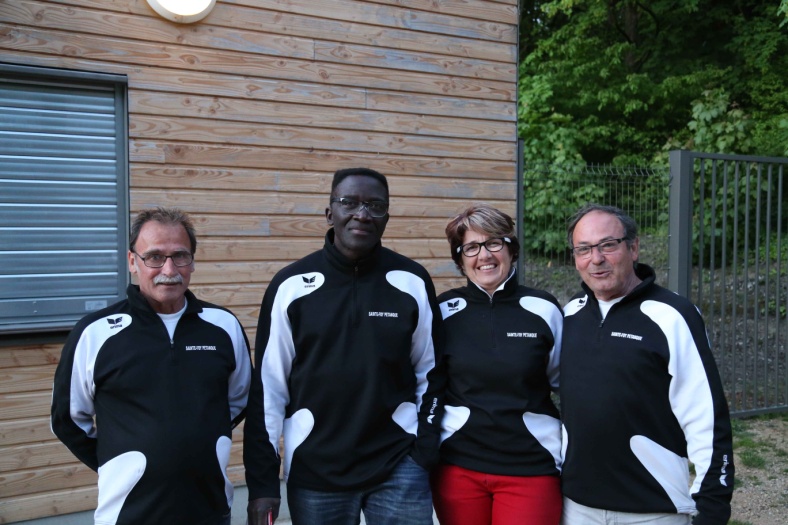 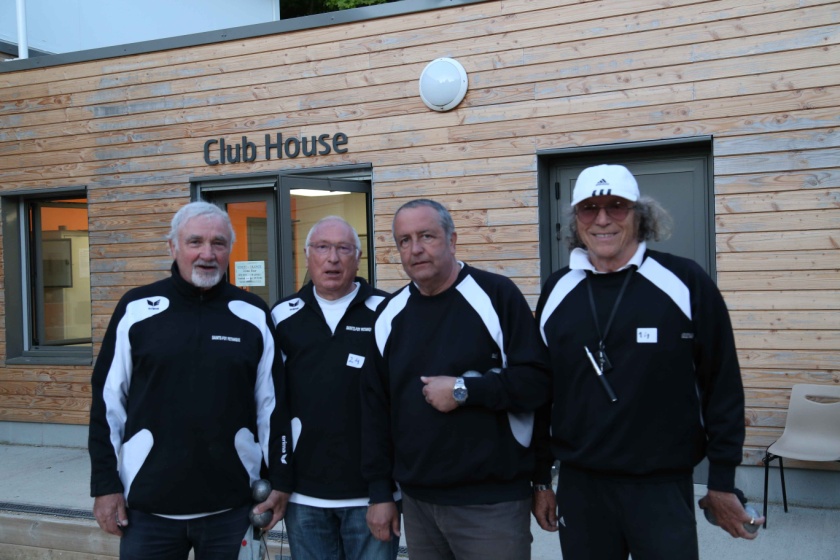 Sainte Foy Pétanque 96 avenue Georges CLEMENCEAU 69110 Sainte Foy lès Lyon
www.blogpetanque.com/stefoypetank69/
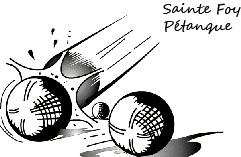 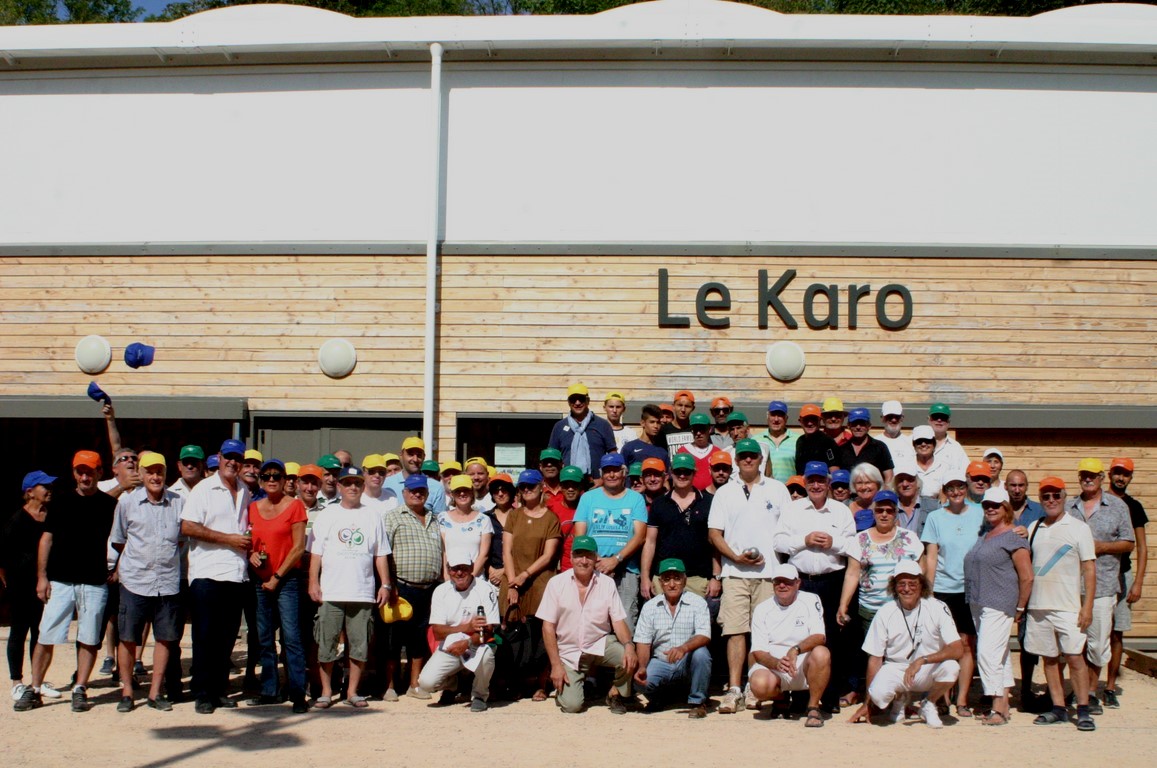 Pétanque en fête
Sainte Foy Pétanque 96 avenue Georges CLEMENCEAU 69110 Sainte Foy lès Lyon
www.blogpetanque.com/stefoypetank69/
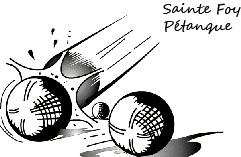 Pétanque en fête
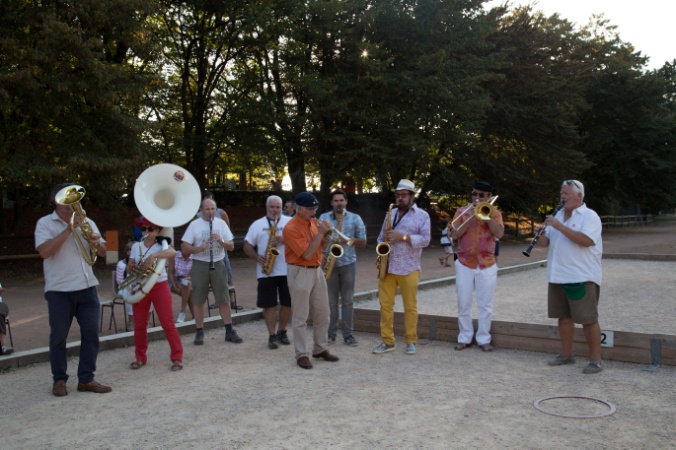 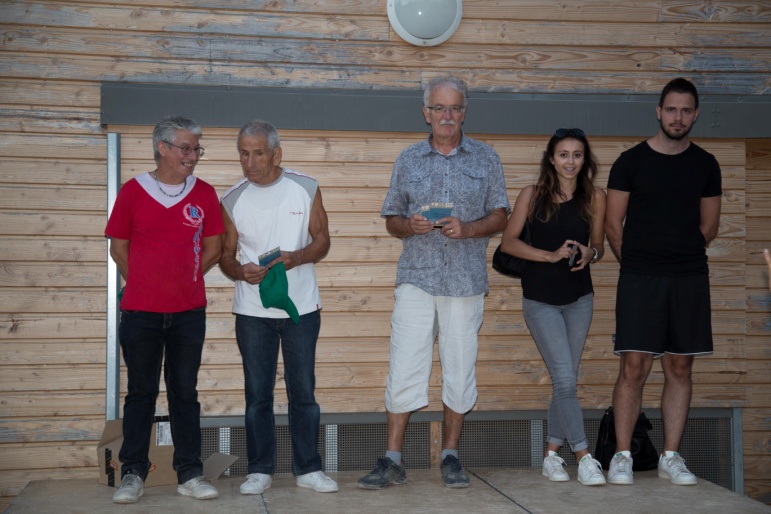 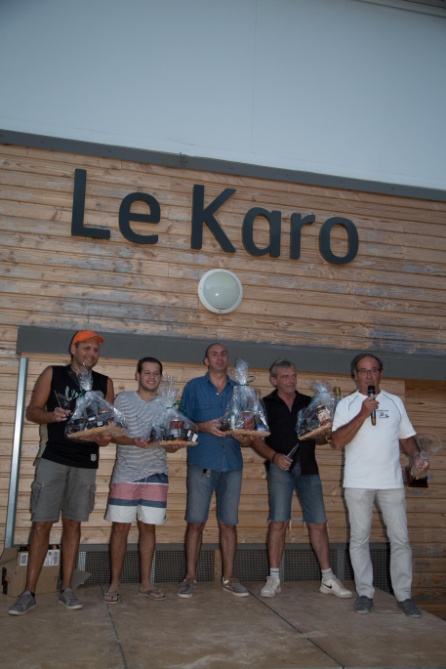 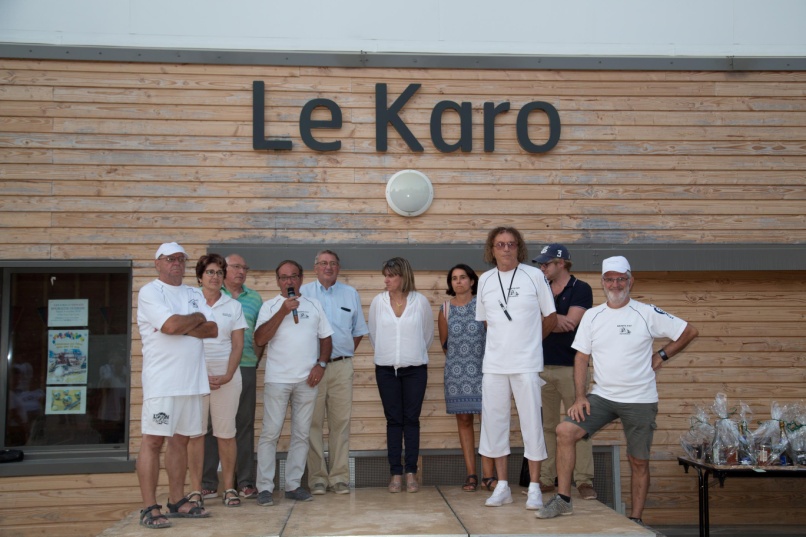 Sainte Foy Pétanque 96 avenue Georges CLEMENCEAU 69110 Sainte Foy lès Lyon
www.blogpetanque.com/stefoypetank69/
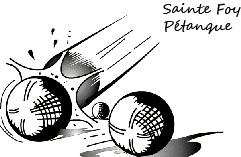 Pétanque en fête
Nombreux concours dans les quartiers et associations

 Participation de nombreux fidésiens des quartiers

 Journée réussie pour le dixième anniversaire de pétanque en fête
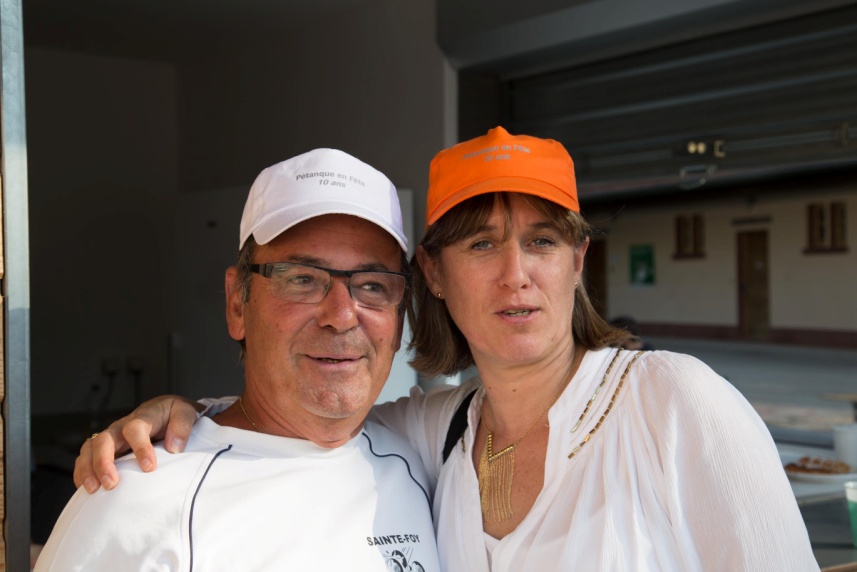 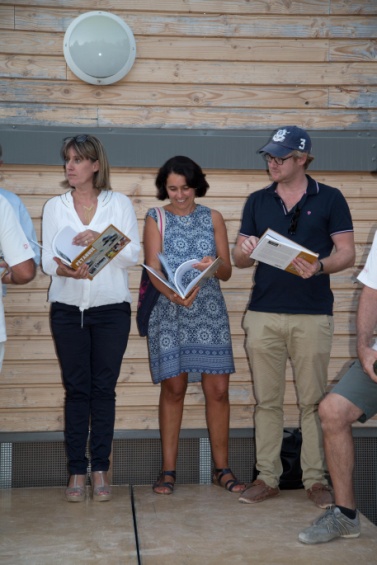 Sainte Foy Pétanque 96 avenue Georges CLEMENCEAU 69110 Sainte Foy lès Lyon
www.blogpetanque.com/stefoypetank69/
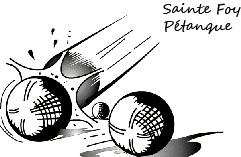 Résolution et politique du club
Poursuivre le développement de l’école de Pétanque
 Organiser plus de manifestations internes et privilégier la convivialité (but d’honneur, mêlée, galette, etc.)
 Participer aux différentes manifestations sportives (championnat club, coupe de France, concours divers, …)
 Encourager la participation des féminines 
 Poursuivre l’organisation de Pétanque en fête (gros succès pour les dix ans)
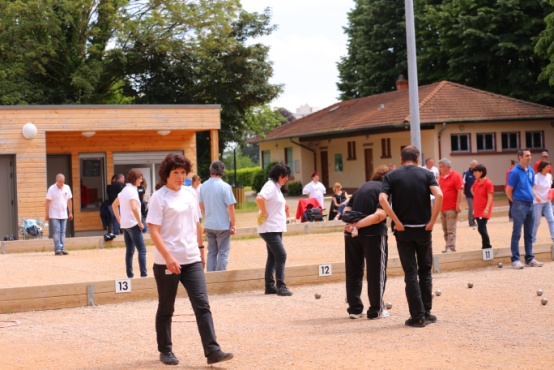 Sainte Foy Pétanque 96 avenue Georges CLEMENCEAU 69110 Sainte Foy lès Lyon
www.blogpetanque.com/stefoypetank69/
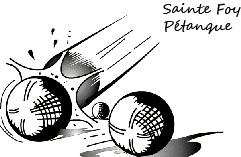 L’école de Pétanque
Un succès cette année avec le titre départemental junior pour Jeremy
Trois nouveaux cette année entre 8 et 11 ans
Participation aux championnats jeunes visée
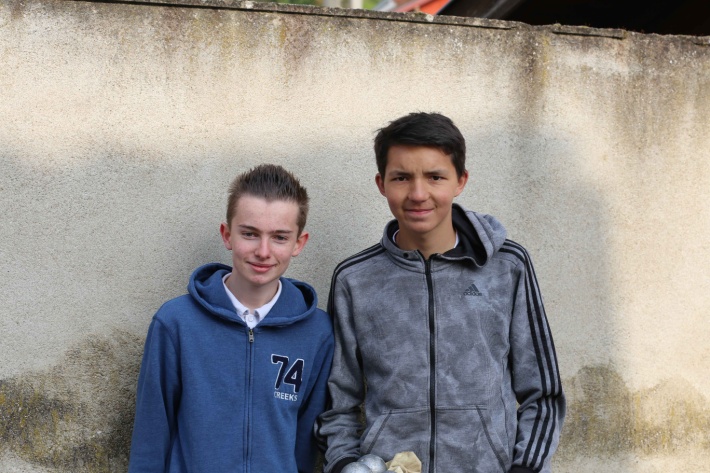 Sainte Foy Pétanque 96 avenue Georges CLEMENCEAU 69110 Sainte Foy lès Lyon
www.blogpetanque.com/stefoypetank69/
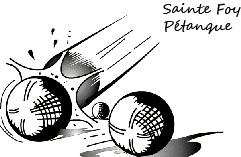 Points divers
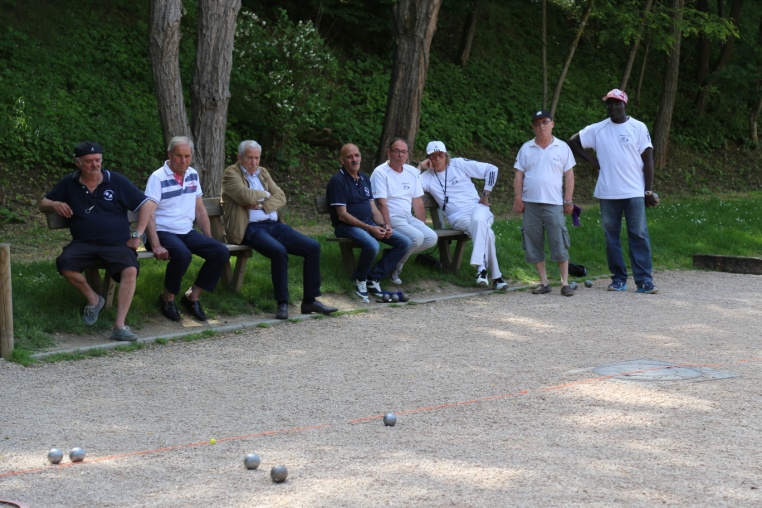 Prix des licences
¼ finale CDC VETERAN contre Champagne
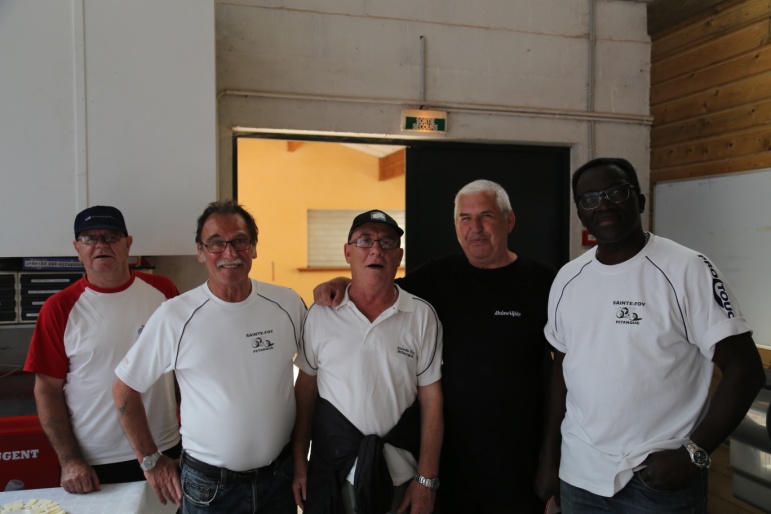 Nouvelles tenues
Sainte Foy Pétanque 96 avenue Georges CLEMENCEAU 69110 Sainte Foy lès Lyon 
www.blogpetanque.com/stefoypetank69/
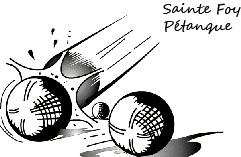 Questions diverses
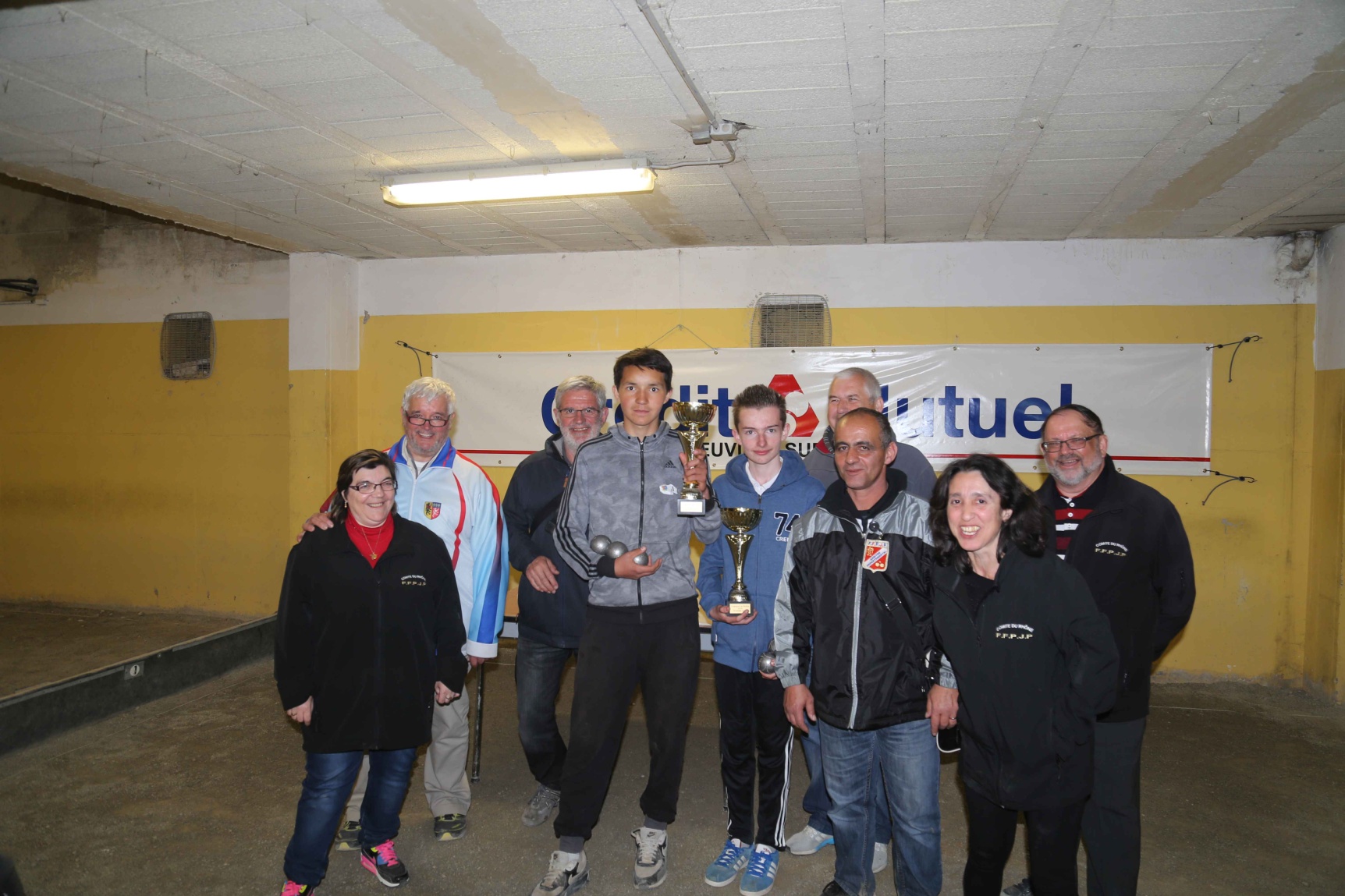 Sainte Foy Pétanque 96 avenue Georges CLEMENCEAU 69110 Sainte Foy lès Lyon 
www.blogpetanque.com/stefoypetank69/
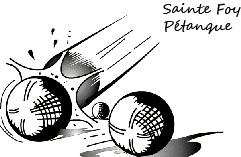 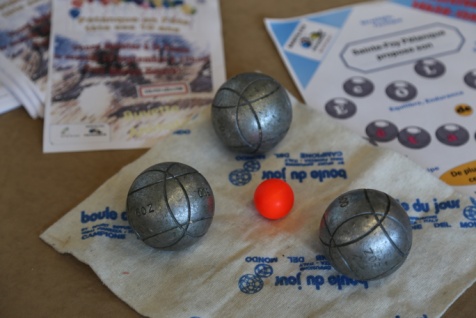 Récompenses
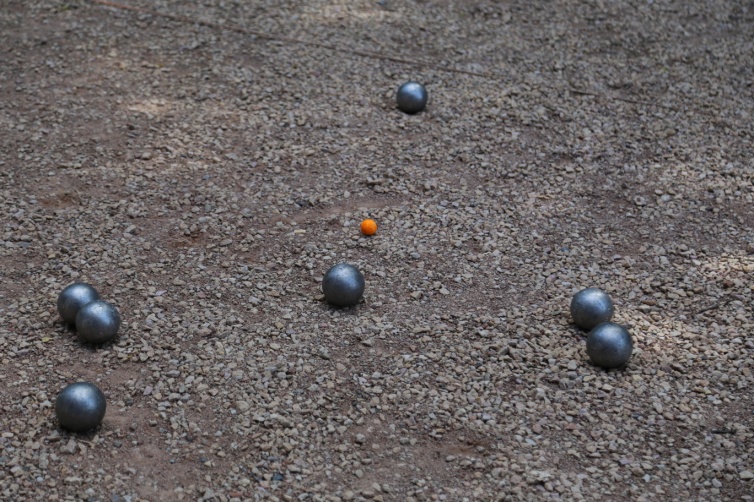 Sainte Foy Pétanque 96 avenue Georges CLEMENCEAU 69110 Sainte Foy lès Lyon 
www.blogpetanque.com/stefoypetank69/
Renouvellement du bureau
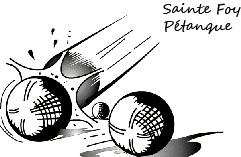 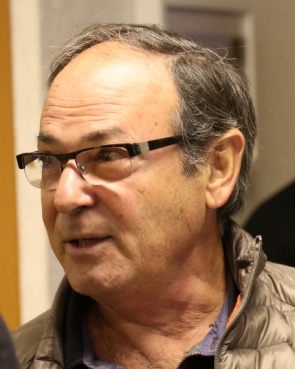 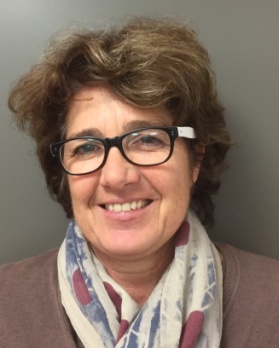 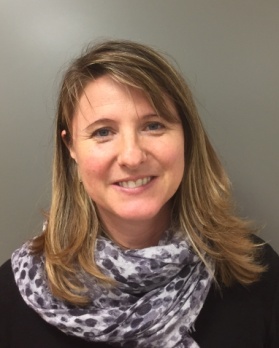 Les sortants
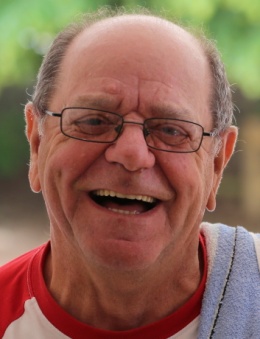 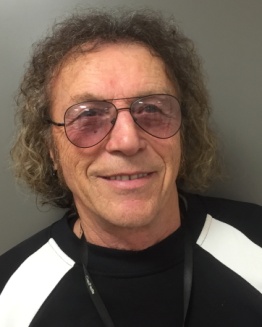 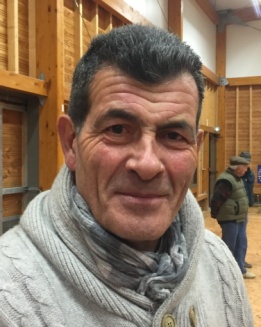 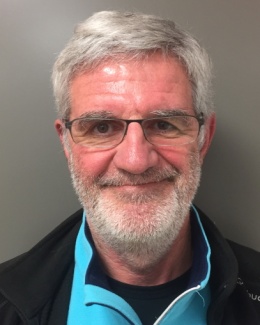 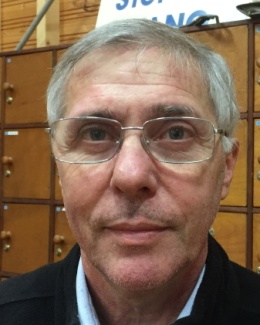 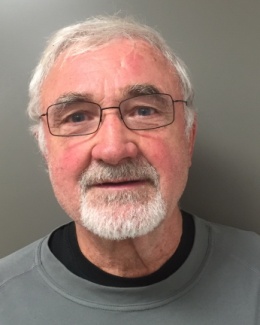 Sainte Foy Pétanque 96 avenue Georges CLEMENCEAU 69110 Sainte Foy lès Lyon 
www.blogpetanque.com/stefoypetank69/
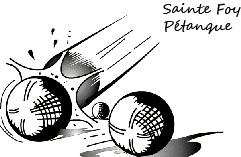 Merci aux bénévoles sans qui les manifestations sportives ne pourraient être organisées
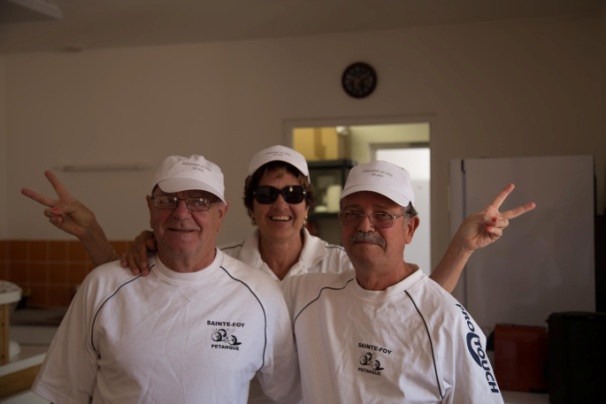 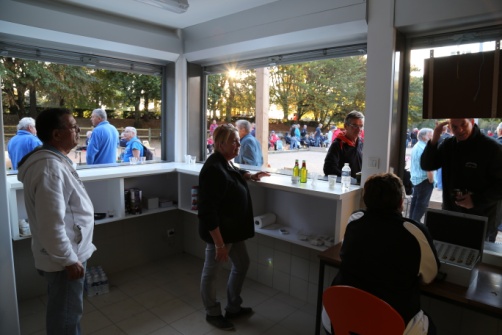 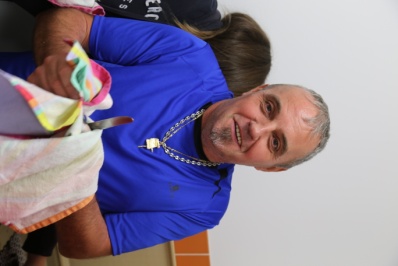 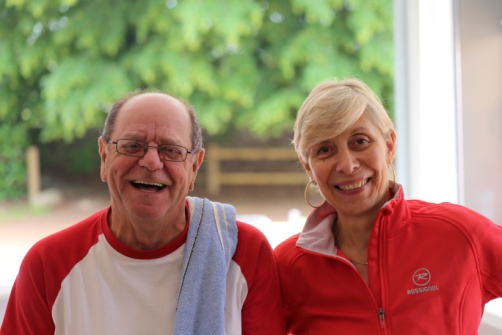 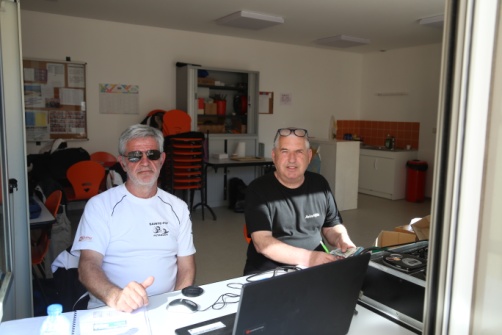 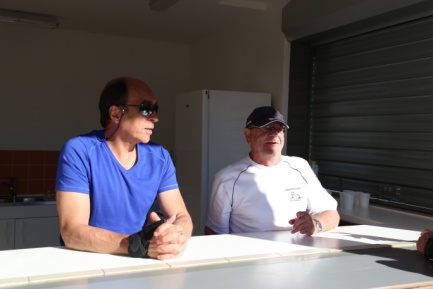 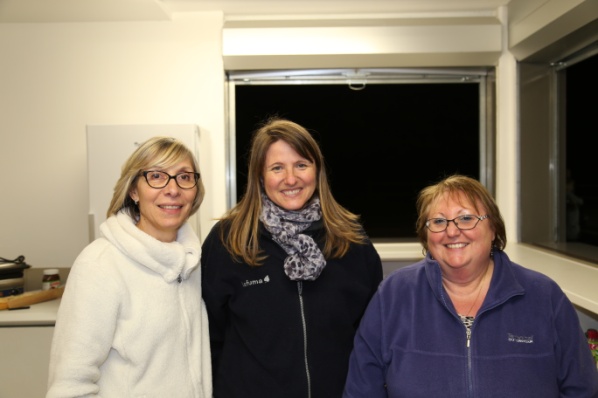 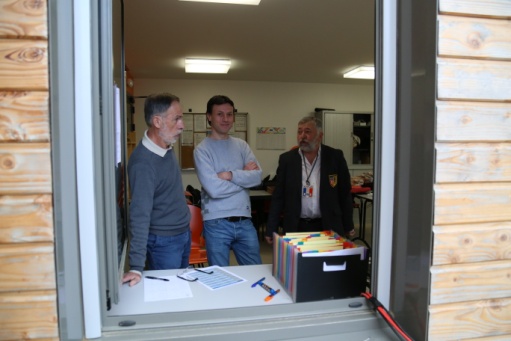 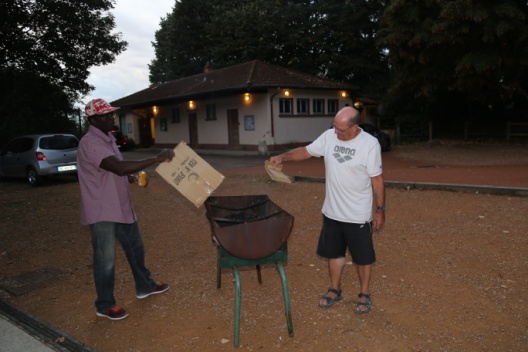 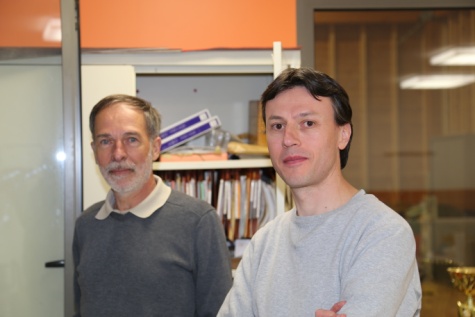 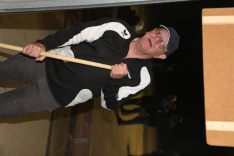 Sainte Foy Pétanque 96 avenue Georges CLEMENCEAU 69110 Sainte Foy lès Lyon www.blogpetanque.com/stefoypetank69/
MERCI
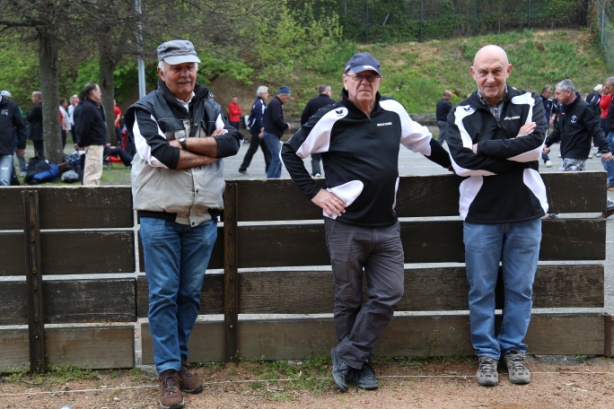 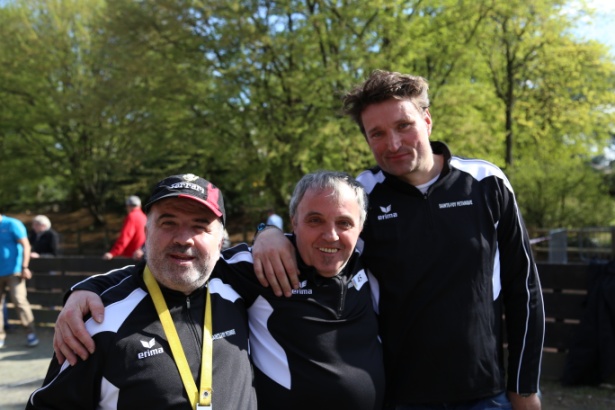 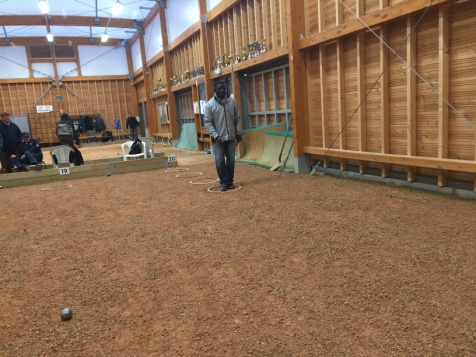 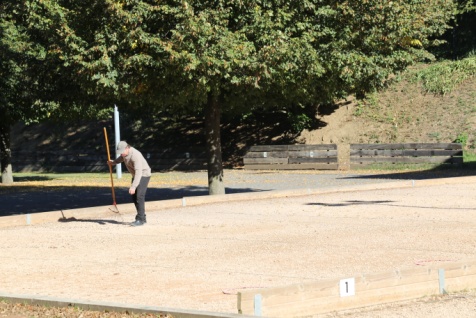 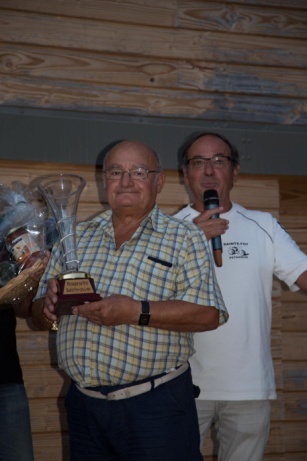 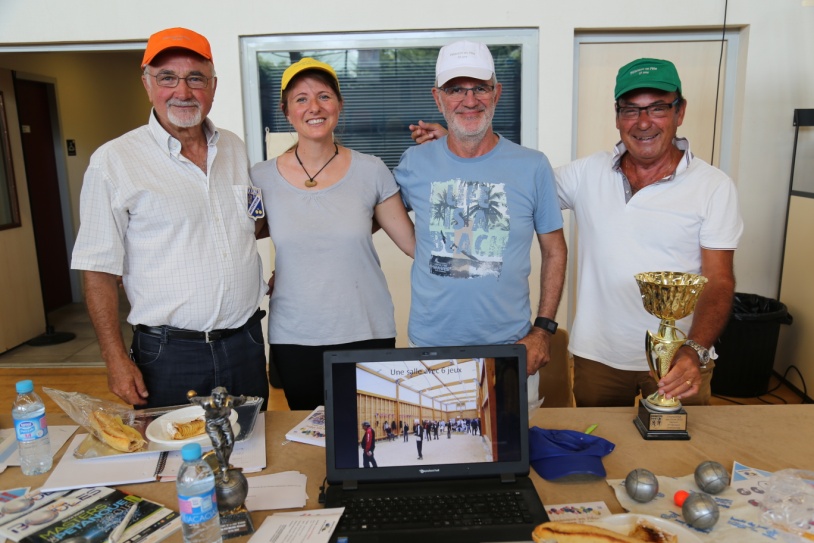 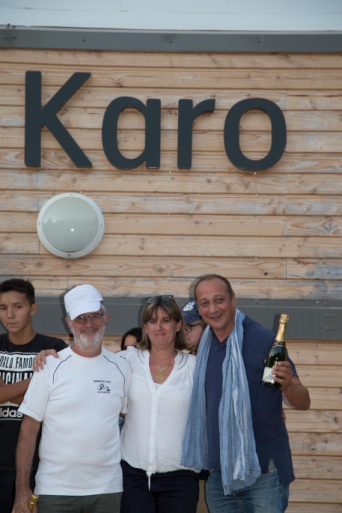 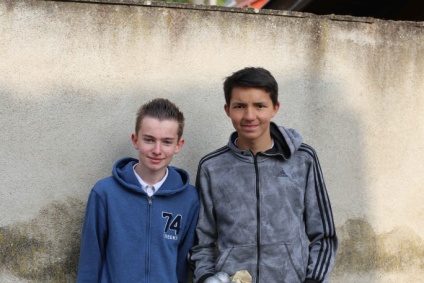 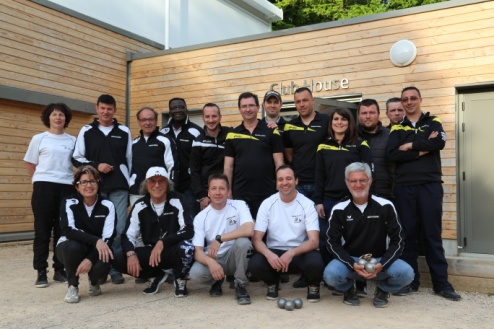 Sainte Foy Pétanque 96 avenue Georges CLEMENCEAU 69110 Sainte Foy lès Lyon 
www.blogpetanque.com/stefoypetank69/